Progress Against Malaria                                        in Vanuatu and beyond:lessons from history
Dr Tessa Knox
Technical Advisor                                                                     Malaria and Other Vector-Borne and Parasitic Diseases
WHO Country Liaison Office, Vanuatu
1
Elimination is possible
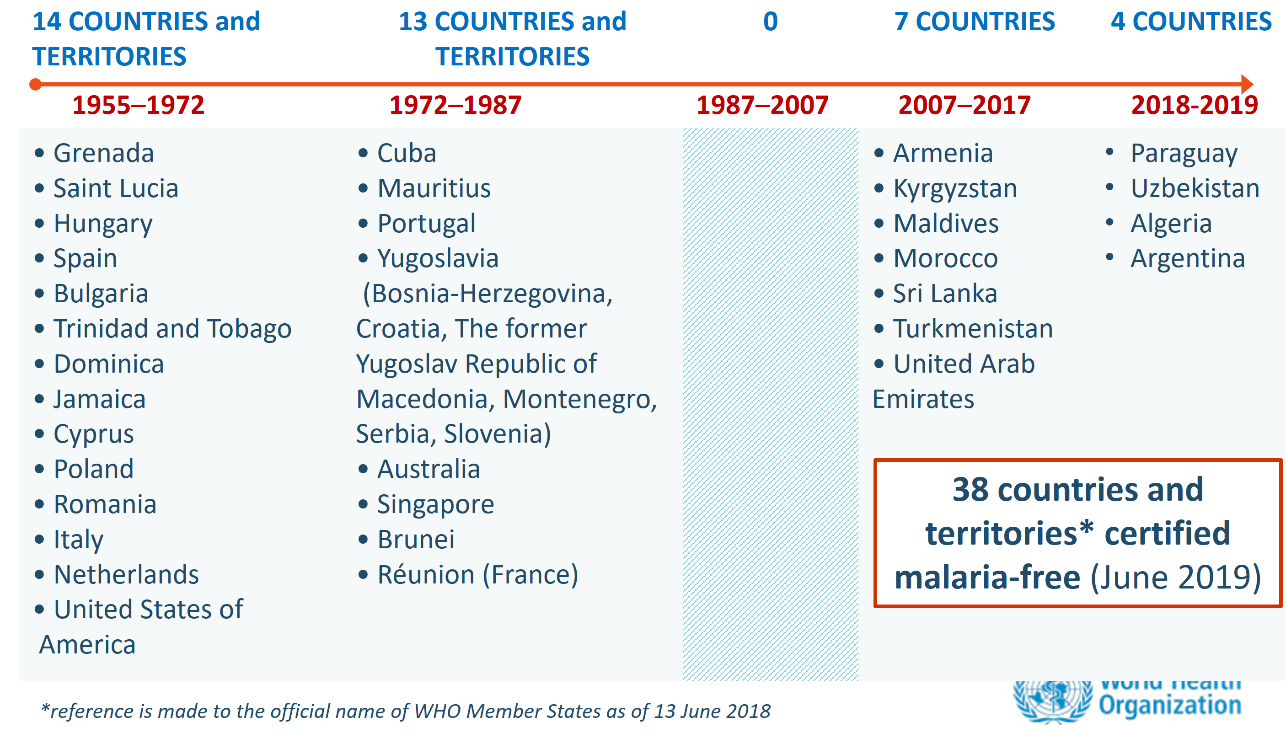 Pick the low hanging fruit- and learn by doing
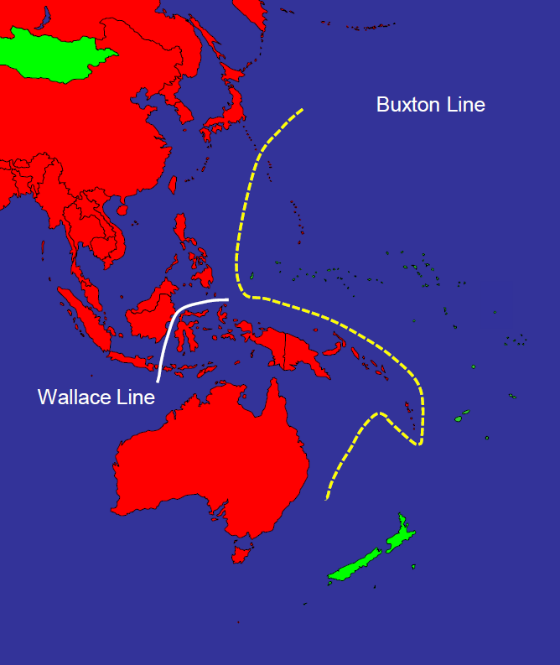 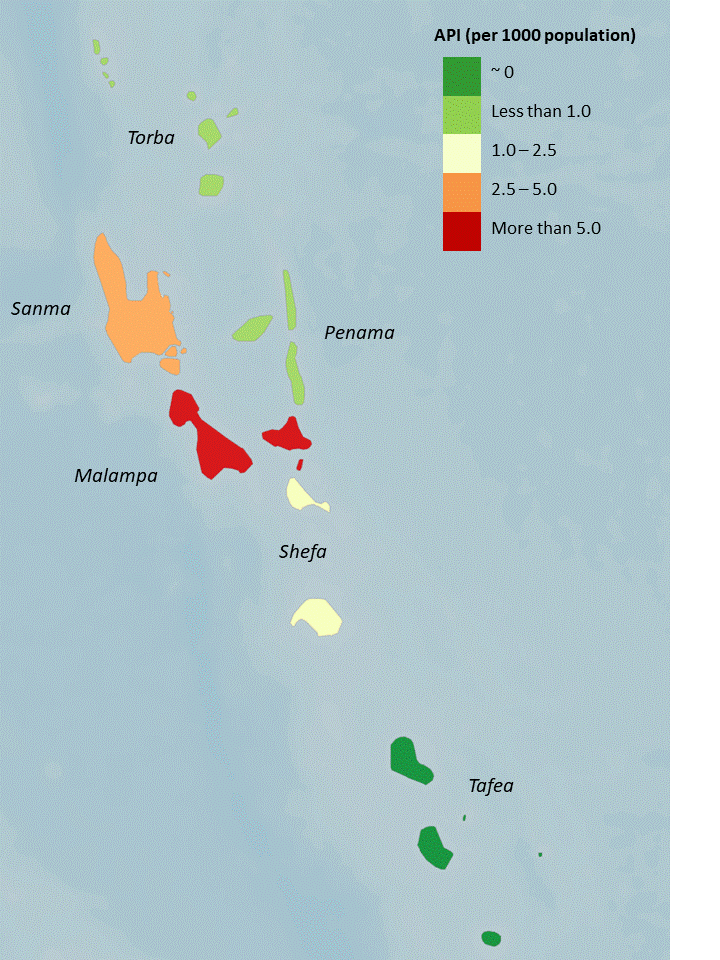 Source: Feachem, 2014
2018 API: annual parasite incidence
A “whatever it takes” approach is needed
TAFEA approach
Indoor residual spraying
Increased mosquito net coverage
Selective larval breeding site management
Universal access to diagnosis and treatment
Enhanced surveillance and rapid response
case finding, case investigation, directly observed treatment, household screen, follow-up
Large team: Elimination Officers, volunteers
True community participation is essential
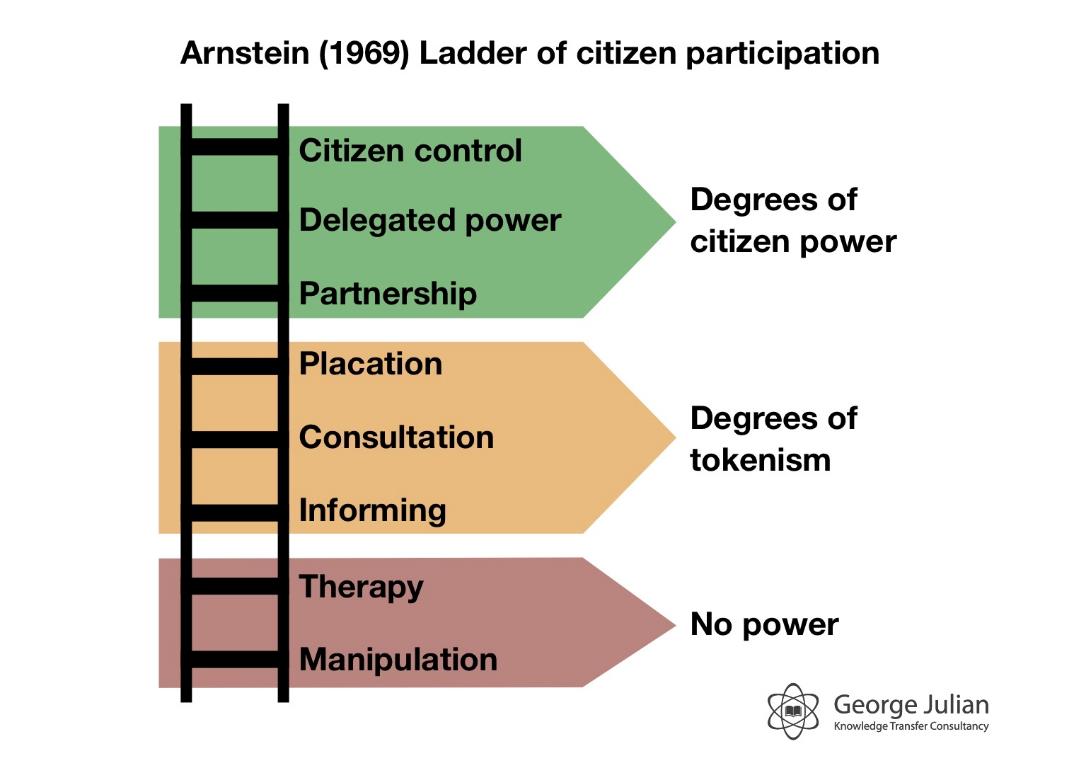 True community participation is essential
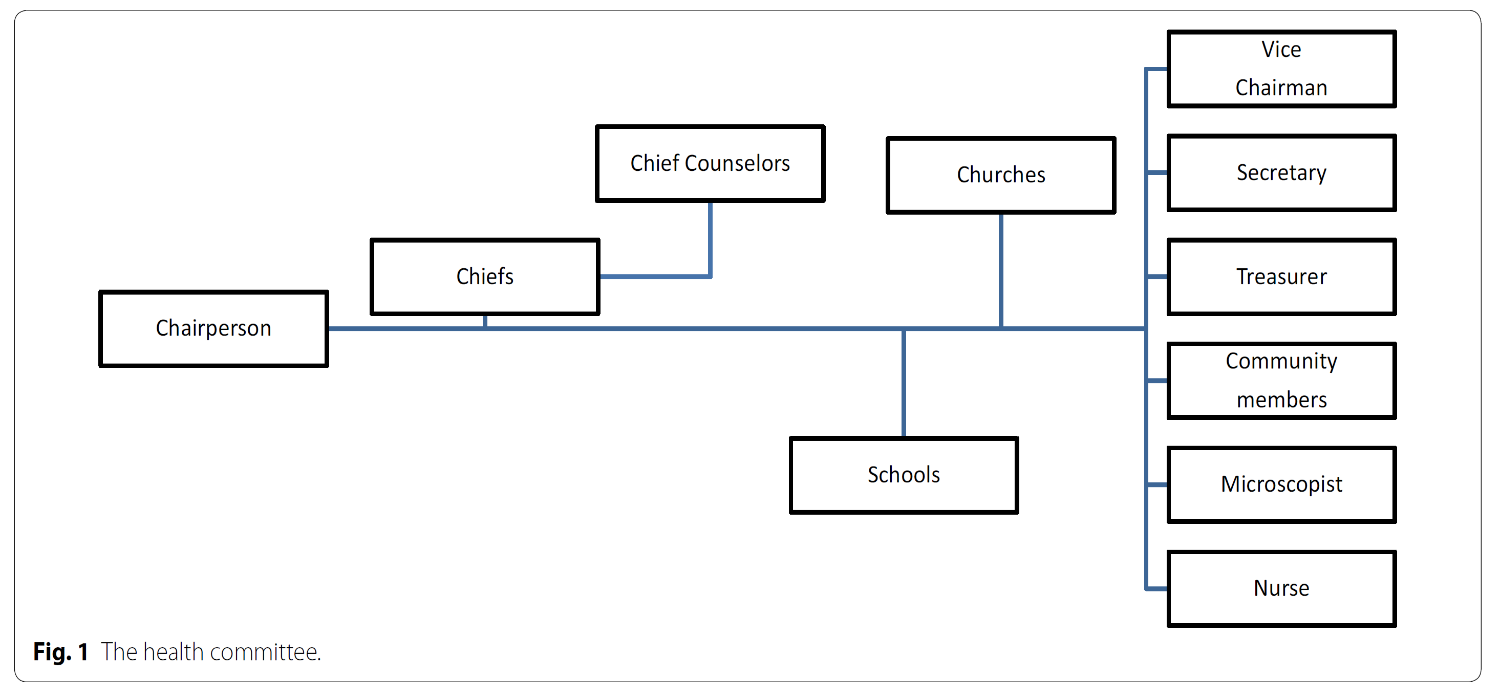 Watanabe et al. Malaria Journal 2015
True community participation is essential
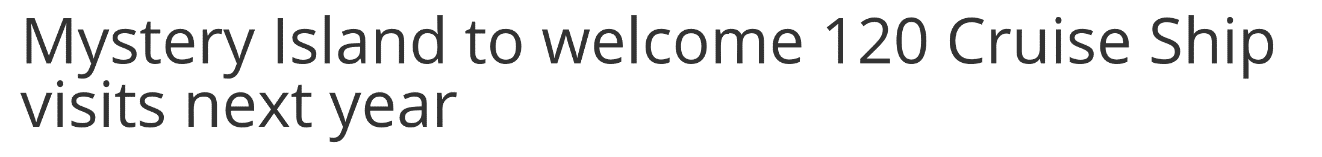 Set goals – and expectations – carefully
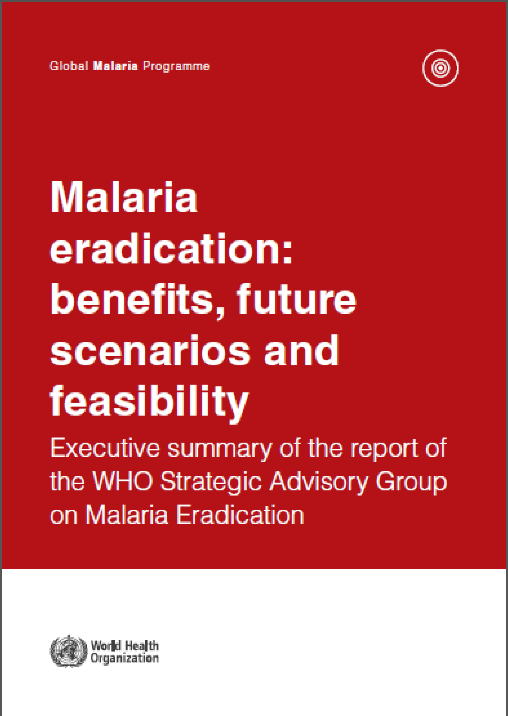 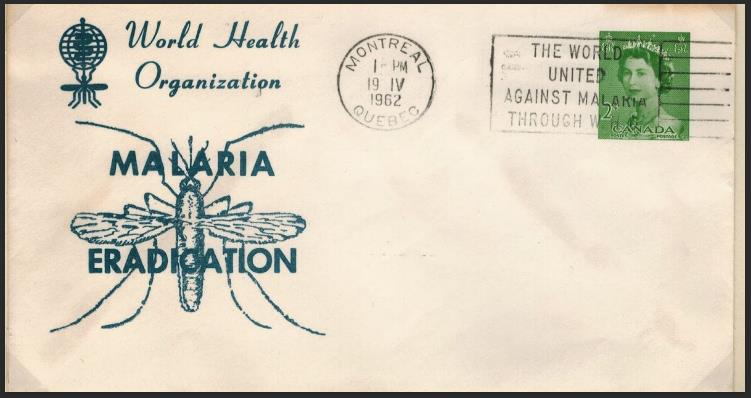 Identify and mitigate against threats
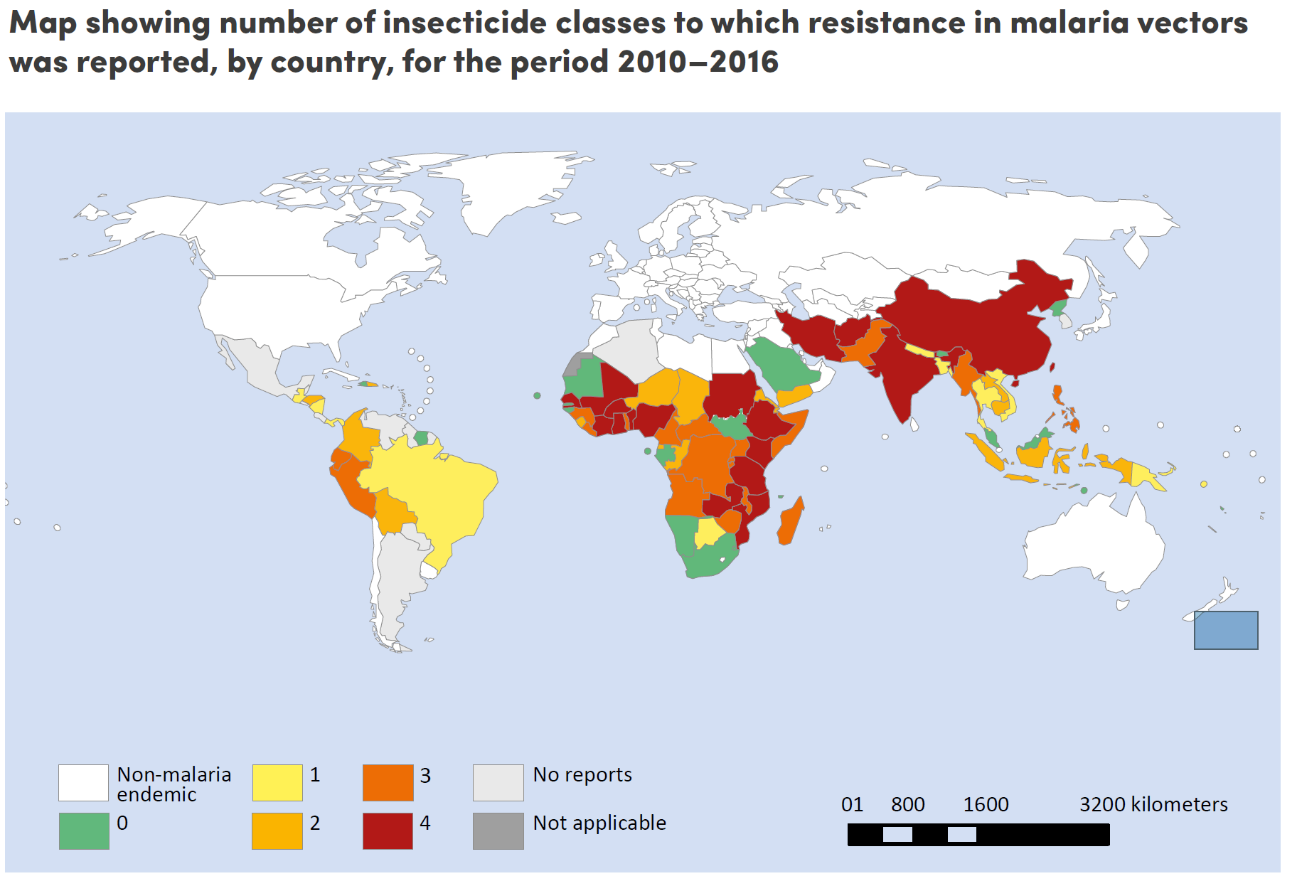 WHO 2018
Sustained effort is essential
Malaria easily roars back after control efforts are reduced
Populations with little to no immunity can suffer serious outbreaks
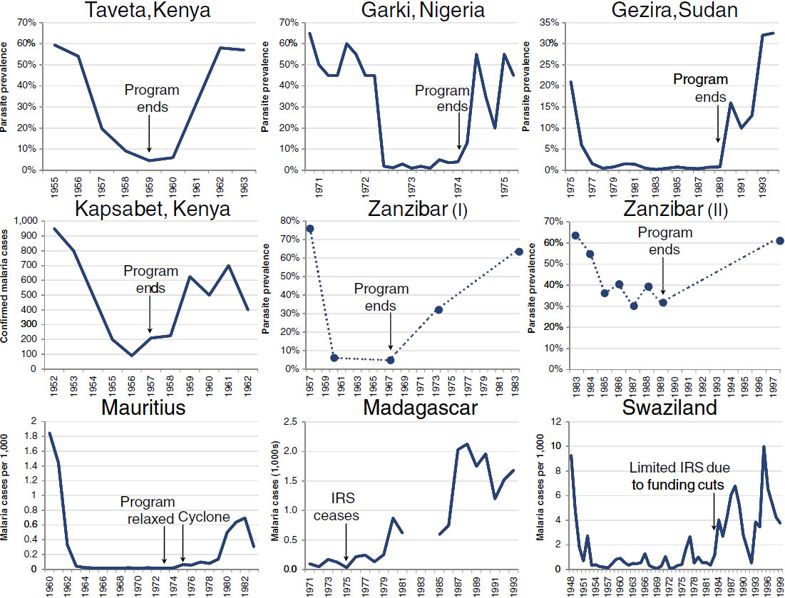 Cohen et al. Malaria Journal 2012
Content
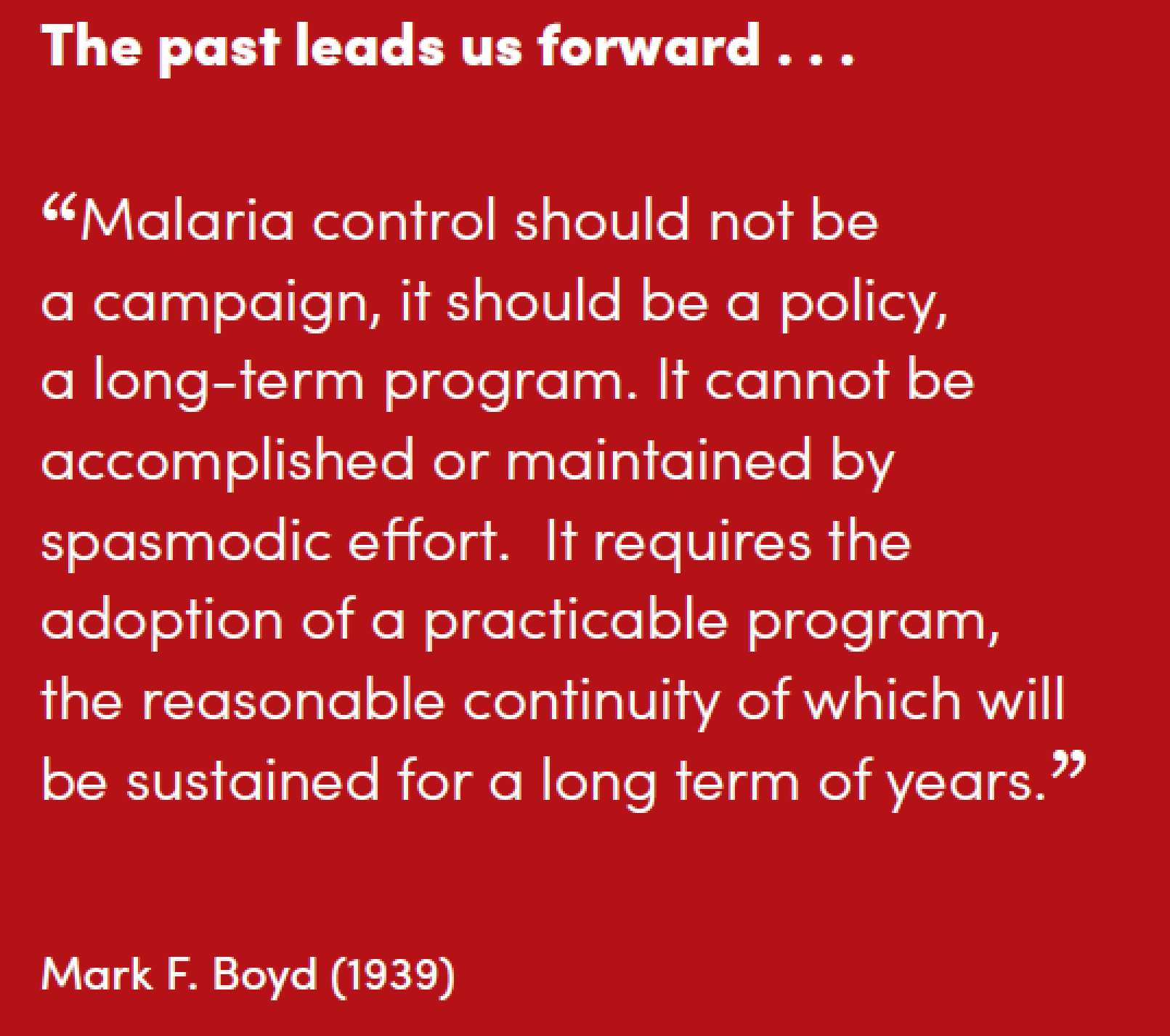 We must not stop too soon
Gains can be lost rapidly
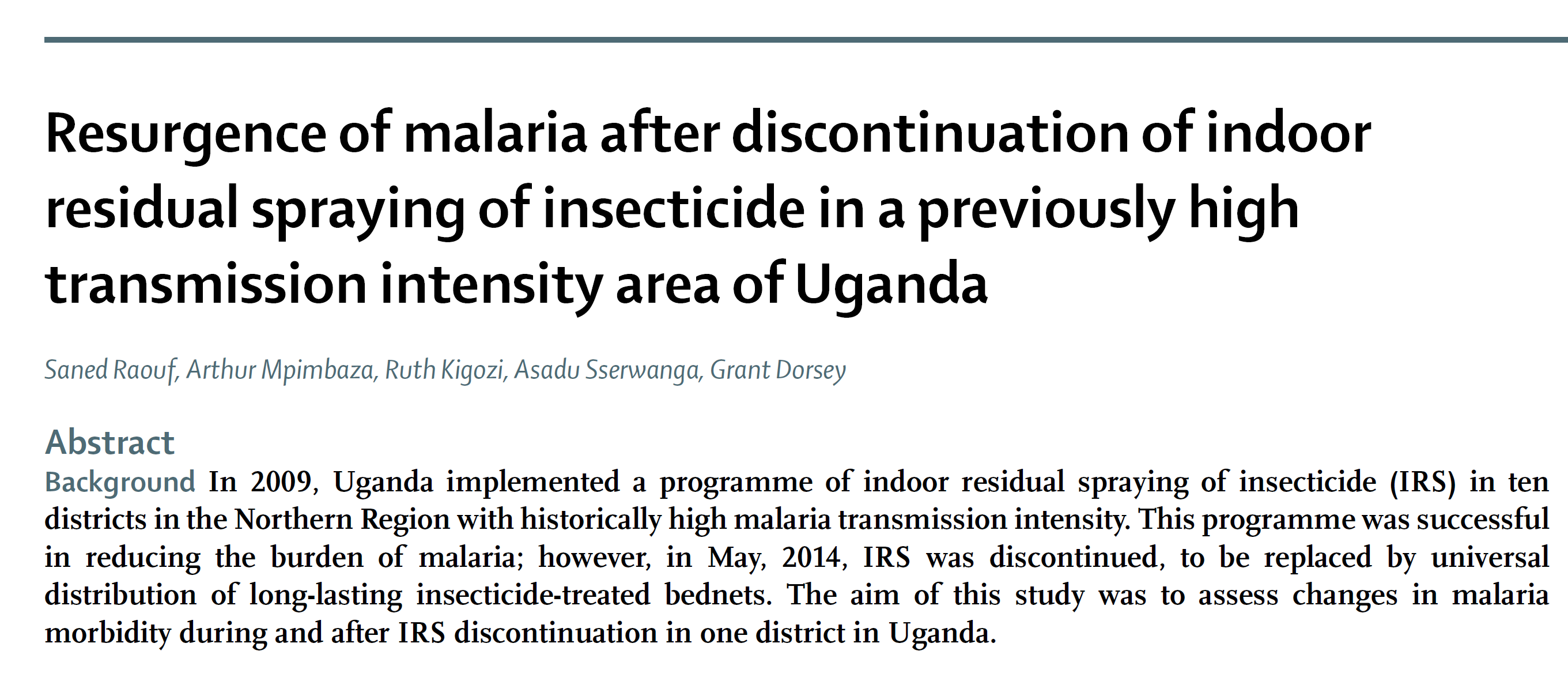 Raouf et al. Clin Infect Dis 2017
Overall progress is cause for positivity
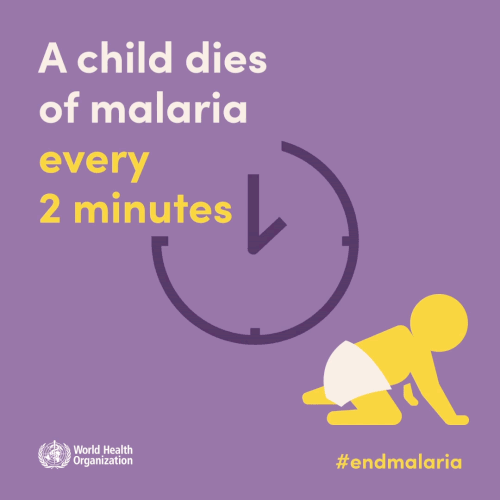 Effective partnerships are essential
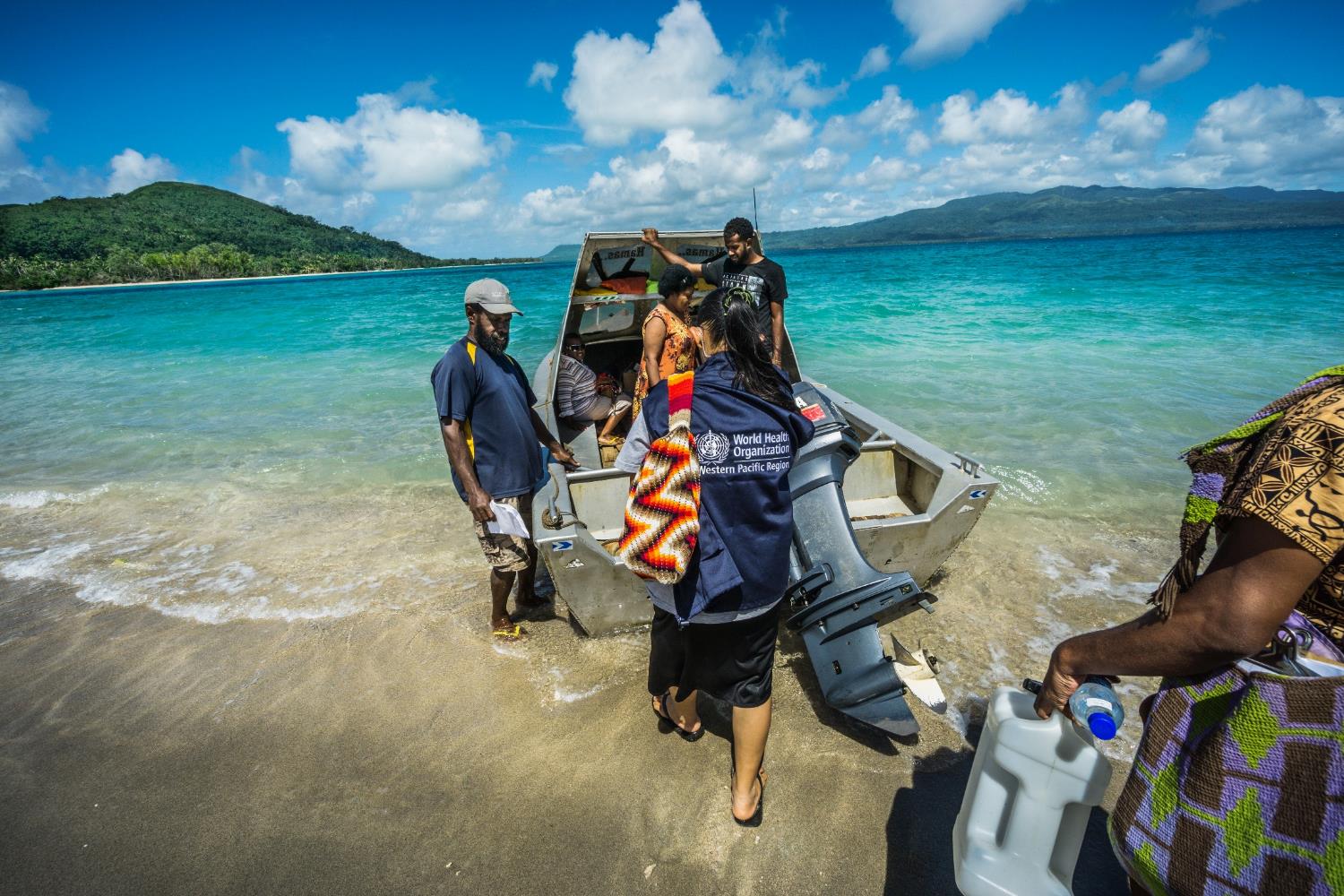 “If you want to go fast, go alone. 
If you want to go far, go together.”
High level commitment is critical
The Prime Ministers of the Republic of Vanuatu, Papua New Guinea, and Solomon Islands with the Australian Minister for International Development and the Pacific, Malaria Summit London, April 2018 (© APMEN)
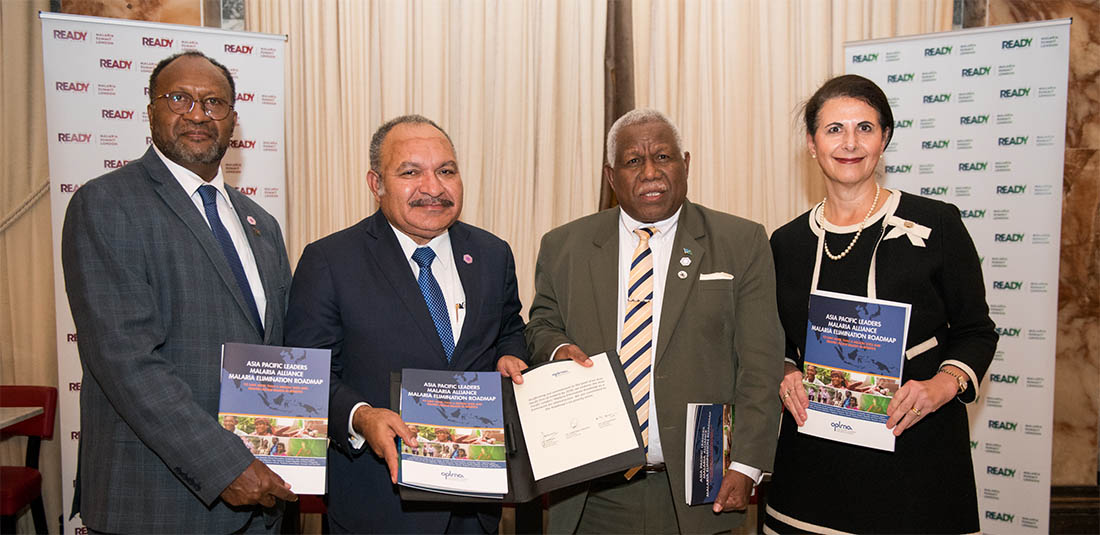 Good news for malaria elimination                              in our region
Global Fund have committed to a Malaria Elimination in Melanesia and Timor-Leste Initiative - “MEMTI” 
Up to US$25 million for 2021-2023 in 4 countries
Additional to country grants
Expected to leverage other support (Asia Development Bank, World Bank)
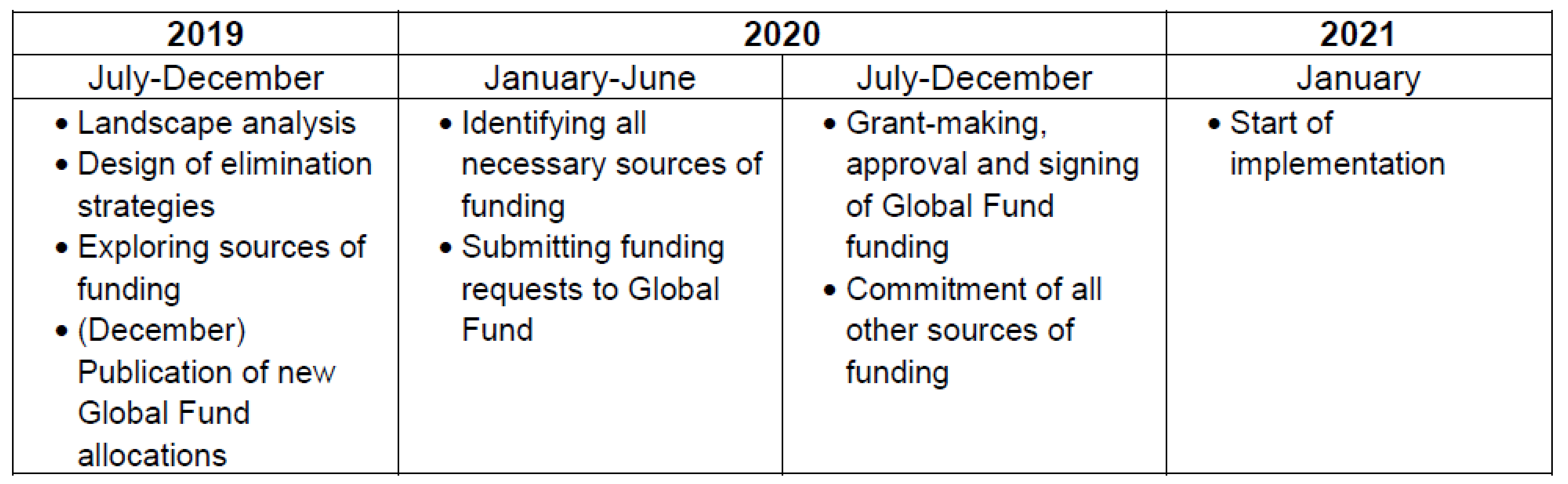 Celebrate the gains!
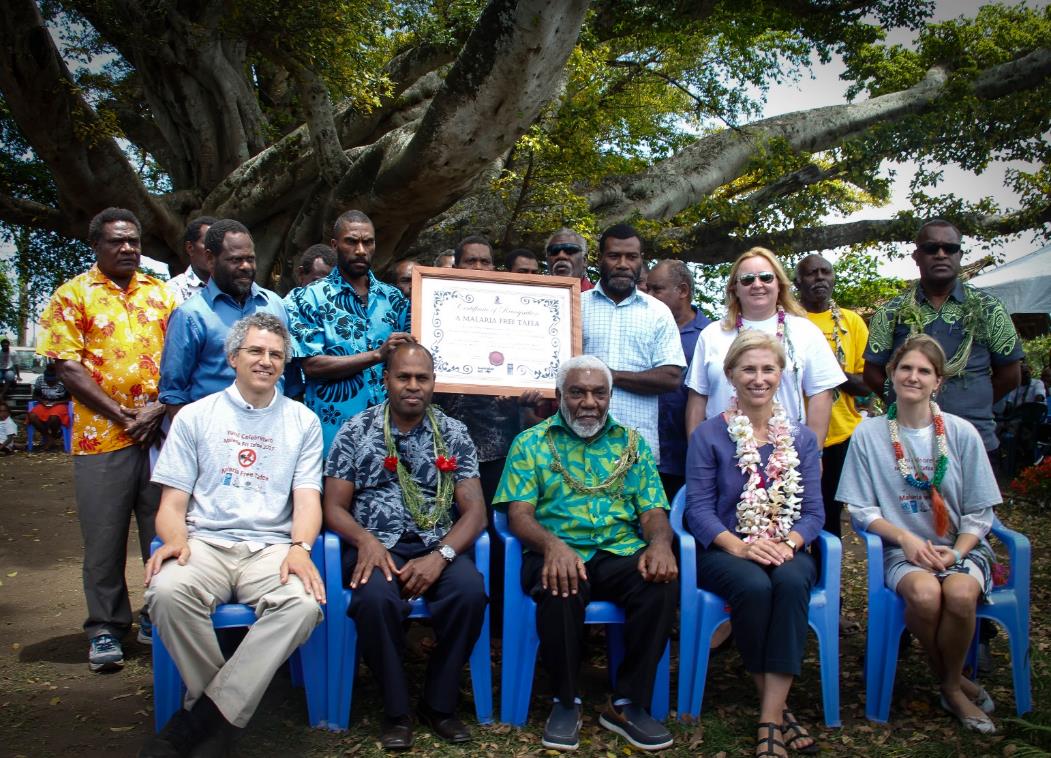 Celebration of declaration of elimination of malaria from Tafea Province, November 2017 















(© UNDP/Donald Wouloseje)
Thank you for your attention
“Malaria is not just a task to be performed; it is a problem to be solved”.